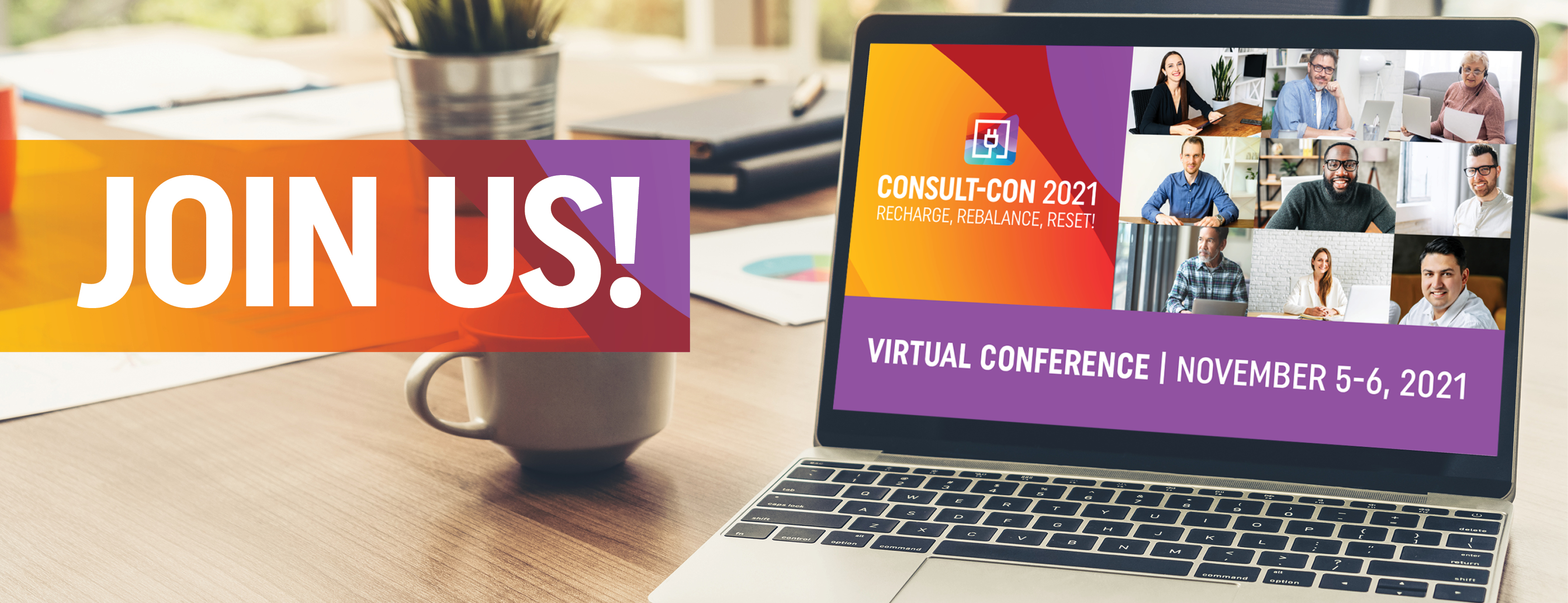 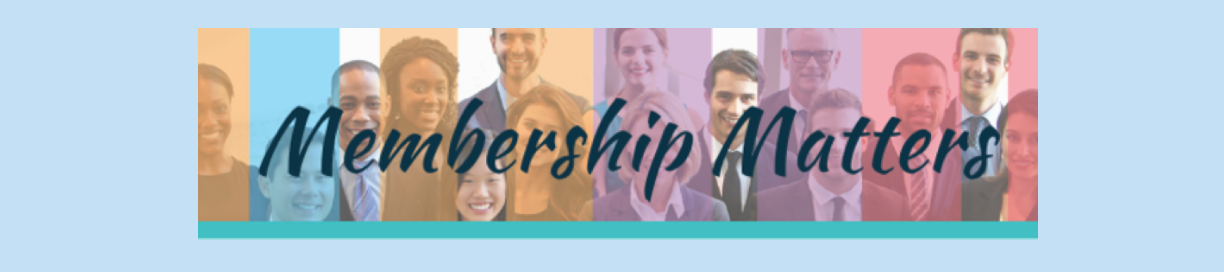 5 Reasons to Attend Consult-Con
Theme - Recharging, Rebalancing and Resetting in Post Covid World.
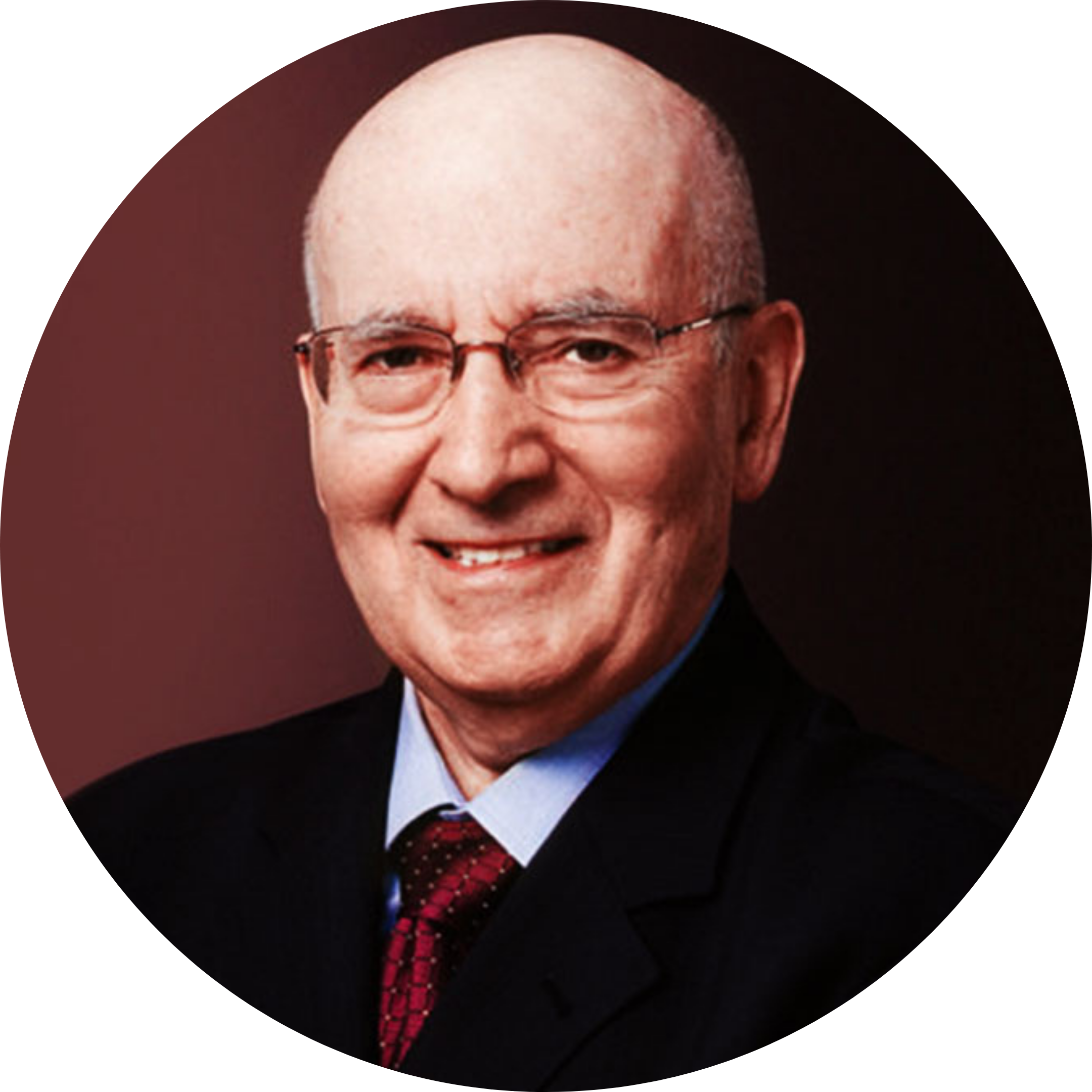 Reason #1: Continuous Development
[Learn From Two of The Most Influential Business Thinkers of Our Lifetime]  #1 – Dr. Philip Kotler
Considered by many as the father of modern marketing
Created Marketing as a Field of Study.
Wrote 80 Books on Marketing.
Defined the Terms: Target Marketing; Marketing Management.; Customer Focus;   Marketing Mix; Brand Marketing & Positioning; Marketing Analysis 
KEYNOTE: Talking About the Future of Marketing (or Marketing 3.0.)
Philip Kotler
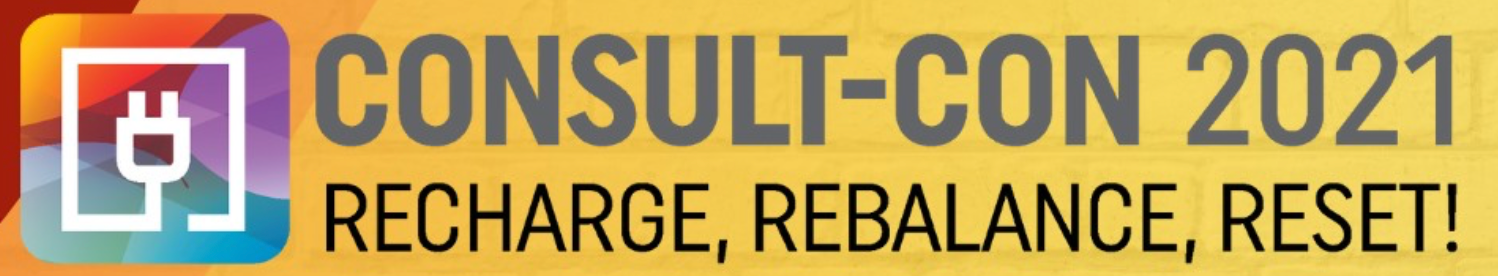 Reason #1: Continuous Development
[Learn From Two of The Most Influential Business Thinkers of Our Lifetime]
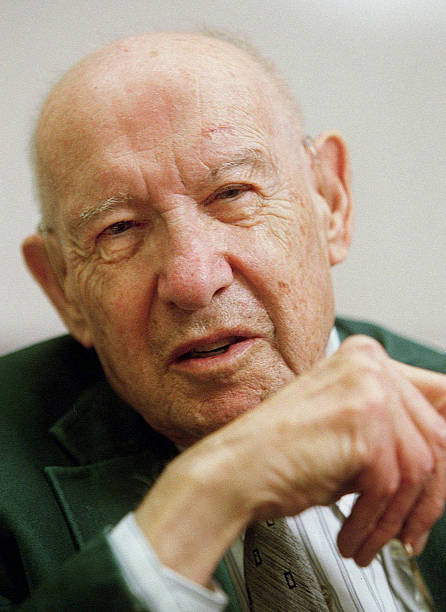 Peter F. Drucker
Considered the “Father of Modern Management.”
Attended a class taught by Economist John Maynard Keynes. Told Keynes he talked too much about markets and not enough about people.
 Wrote 60 books including “Concept of the Corporation” and “The Future of Industrial Man.”
As a Consultant, suggested General Motors rethink many of its Policies and Practices.
Often wrote on the topics of How Companies Can Get The Most Out of Workers and How Workers Can Find Dignity & Community Through Work.
Performed half his work “Pro Bono” For Non-Profits and Small Businesses.
Created one of the first Executive MBA Programs at Claremont College.
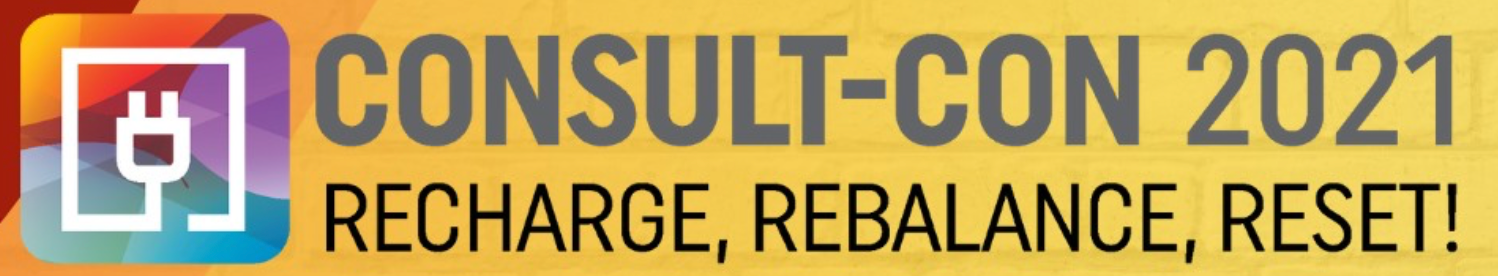 Reason #2: Improving Your Business
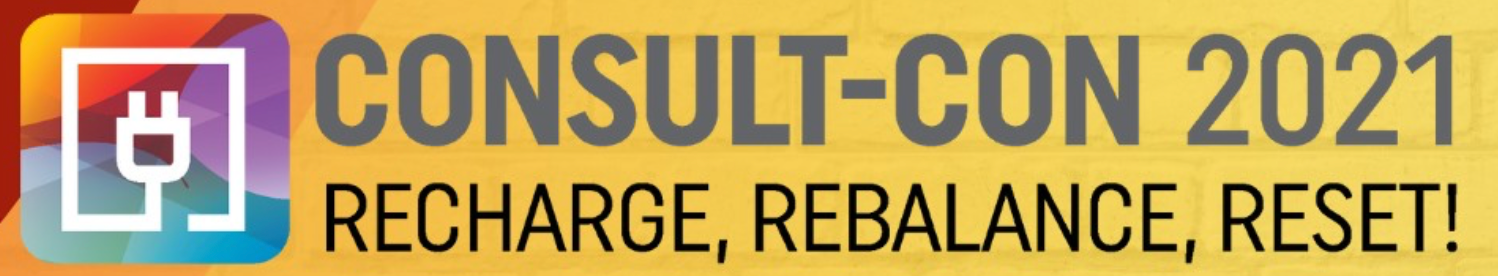 Panel Discussions: 
Consulting In A Post-Covid World
International Consulting Opportunities
Topics Will Include Strategy, Innovation, Digital, Data And More.
Keynote: Dr. Erin Kelly, MIT Professor of Work and Organization StudiesExpert on Work Redesign & Wellbeing, The Future of Work, and Organizational Practices. 
Breakout Sessions: Focused on Industry Niches And Topics.
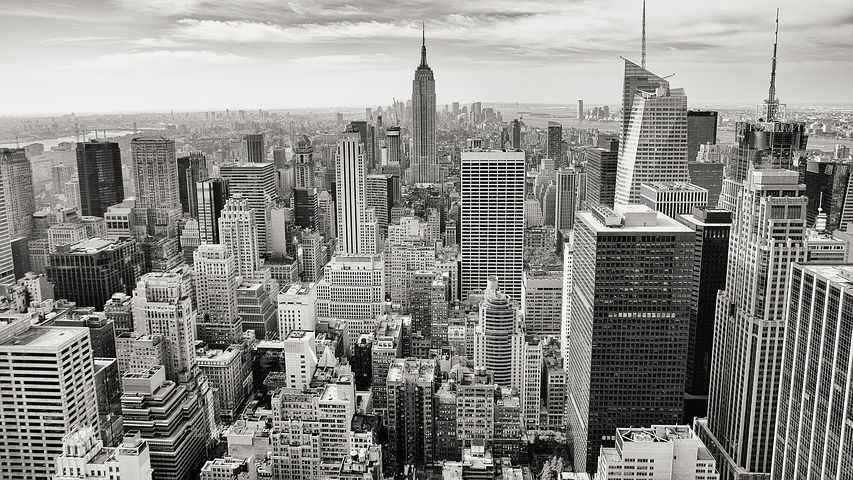 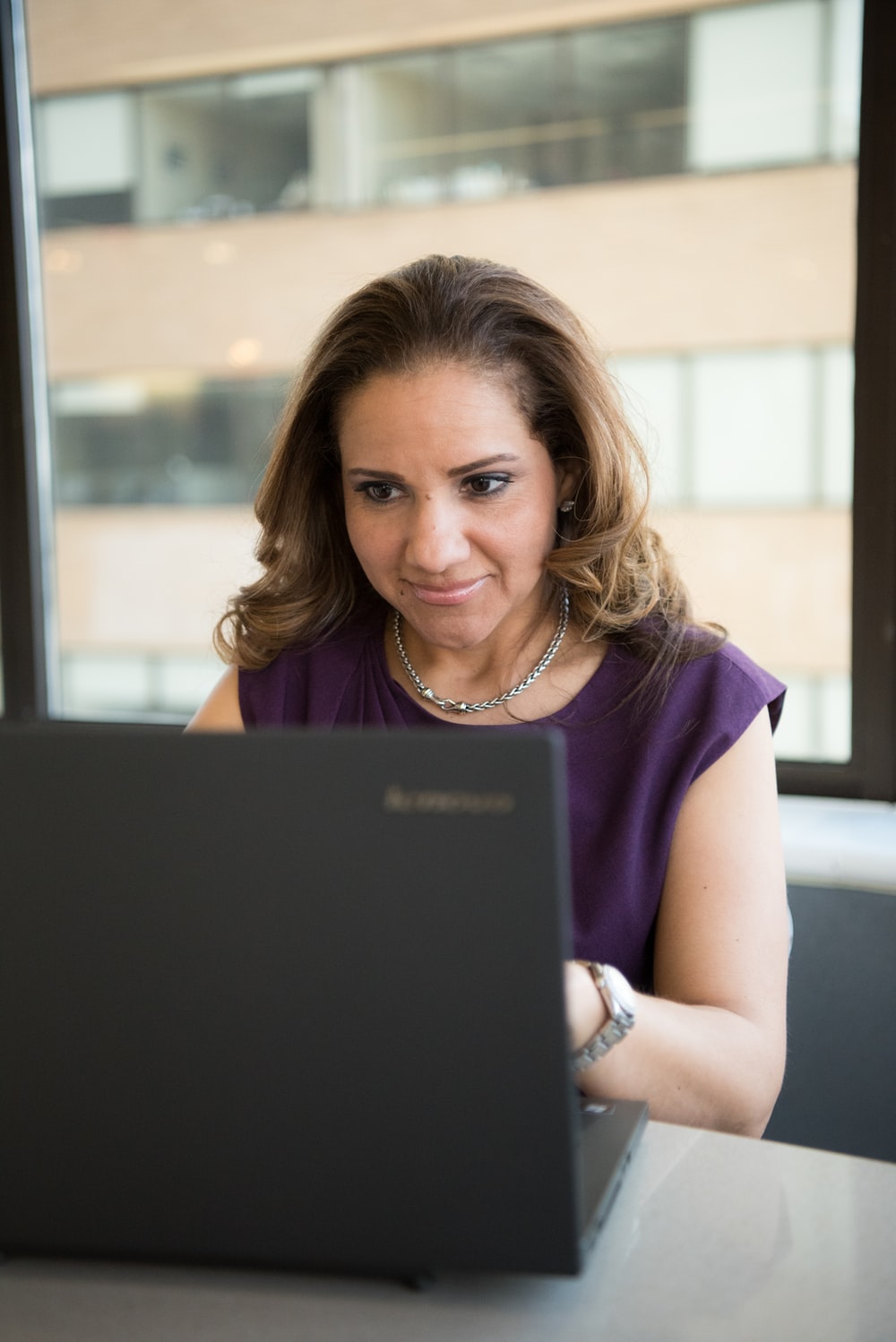 Reason #3: NetworkingGet Advice – Gain A Different Perspective –  Develop Long-Term Relationships – Strengthen Business Connections – Get New Tips & Ideas – Elevate Your Profile –  Advance Your Career – Gain More Knowledge – Meet New People – Be Inspired – Remain Relevant – Catch Up With Old Friends – Find Out What’s Working.
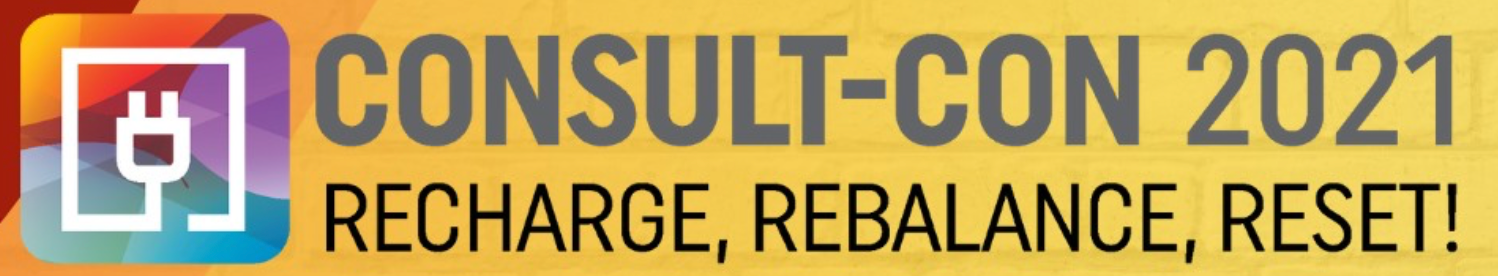 Reason #4: Strengthen Your Brand
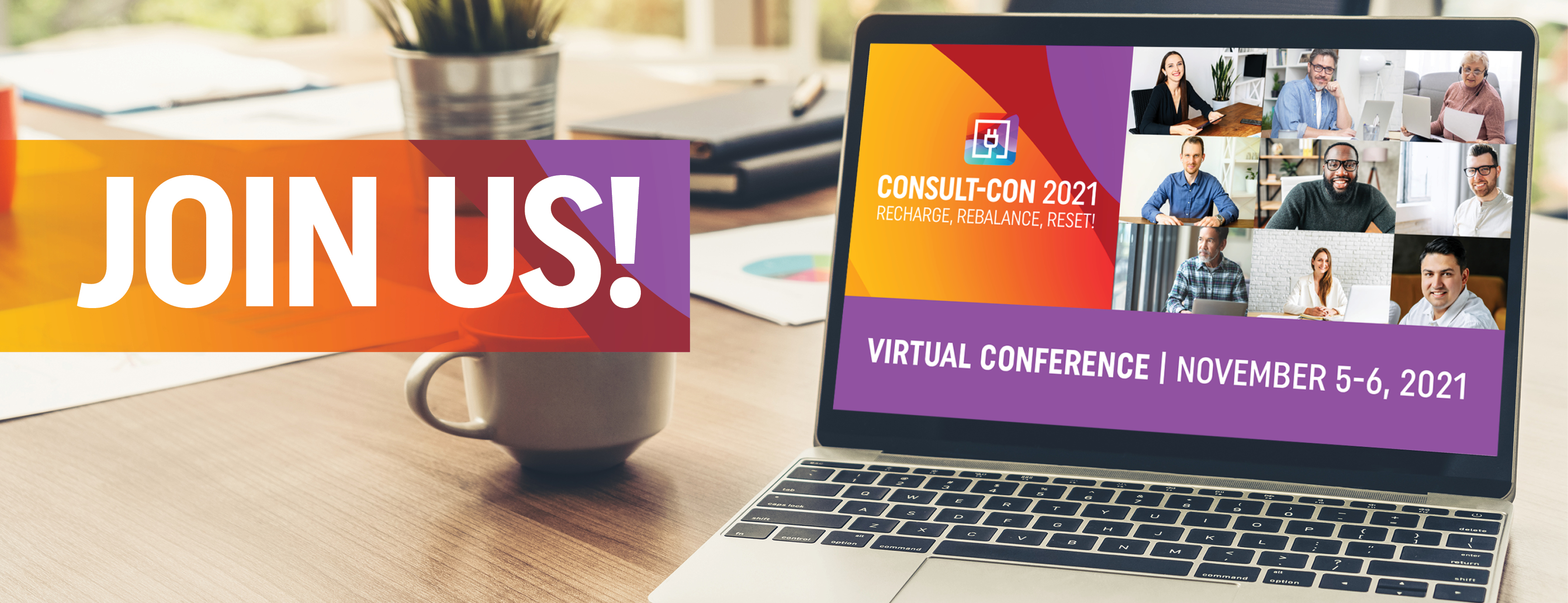 Sponsorship Options
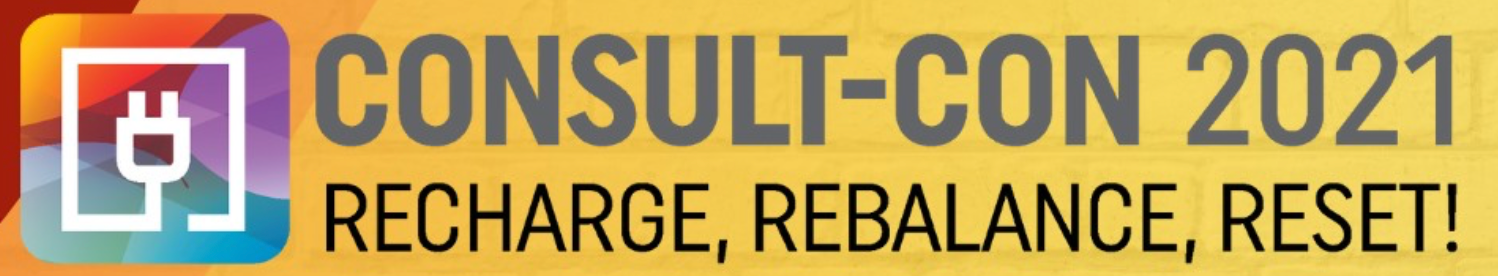 Diamond Sponsorship - $1,000
2 Conference Tickets
Two (2) e-mails to all Attendees & Speakers
Recognition on Conference Website
10 Minute Speaking Opportunity
Platinum Sponsorship $500
Conference Ticket
One e-mail to all Attendees & Speakers
Recognition on Conference Website
Opportunity to Introduce a Speaker
Gold Sponsorship $250 – Best Option if you can’t  attend the Conference and want to Promote Your Business on the Conference Web Site
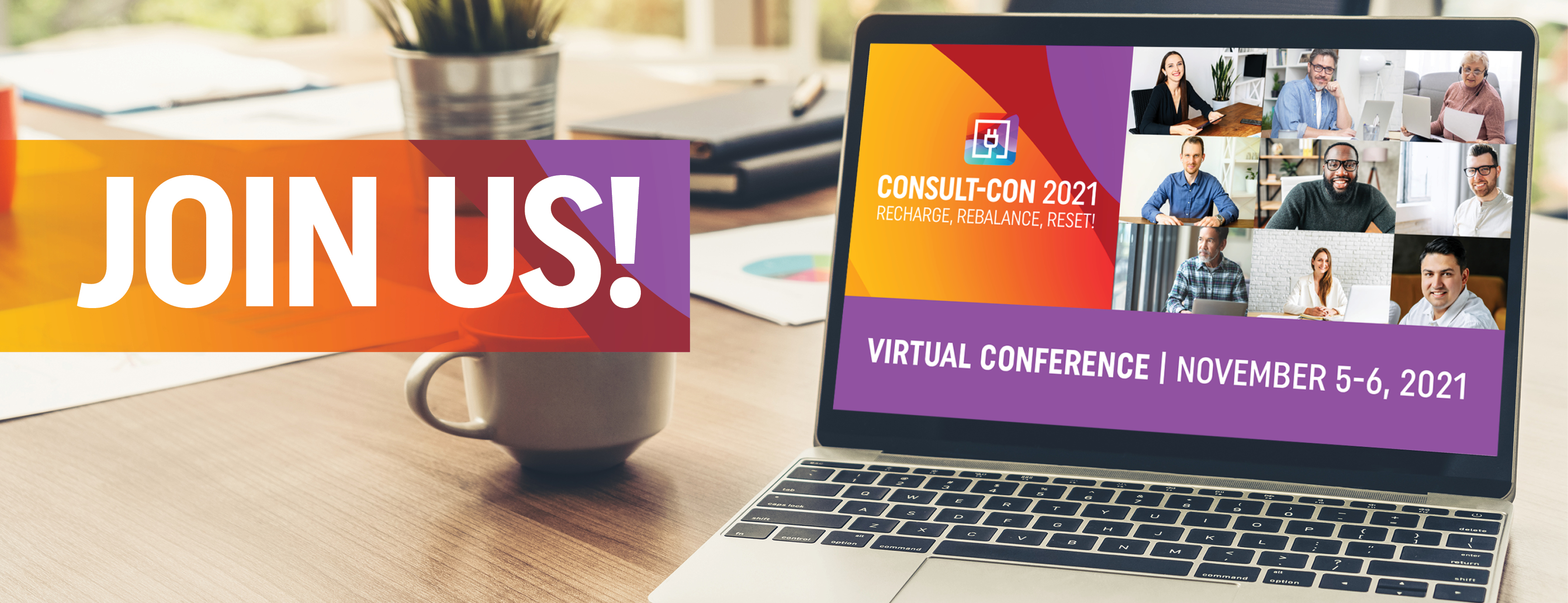 Reason #5: To Have Fun!
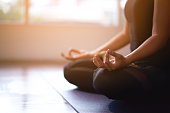 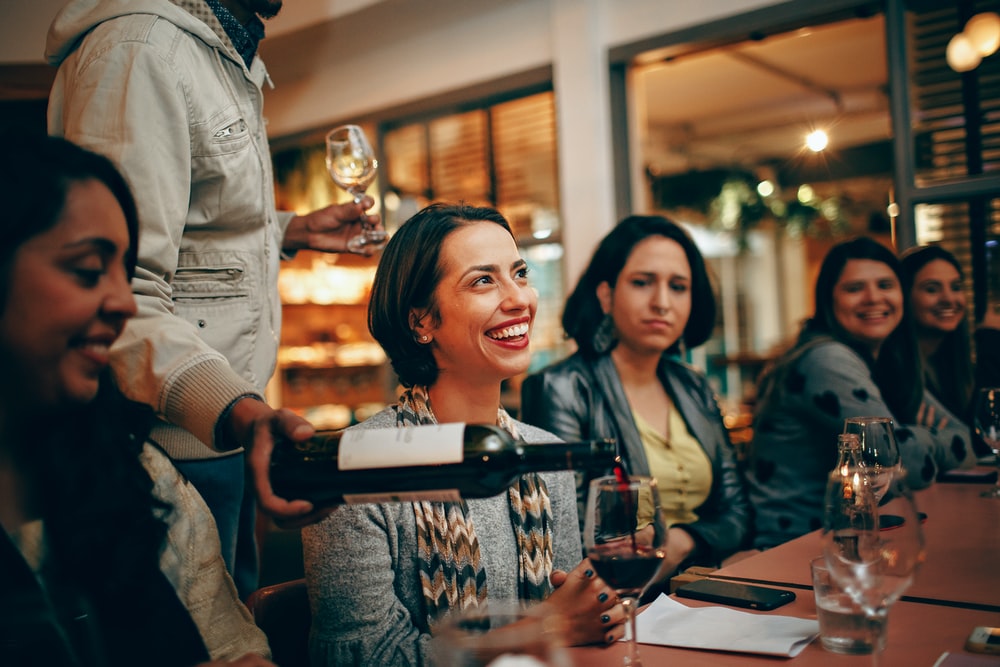 Virtual Yoga
Wine Tasting / Social Hours
Spread the Word!
Conference / Membership Combo Pricing*
Conference Ticket PLUS Membership through Dec 2022
Professional Member:  $525 
Young Professional Member: $299
Student: $95
Affiliate: $744 
International Members: $279
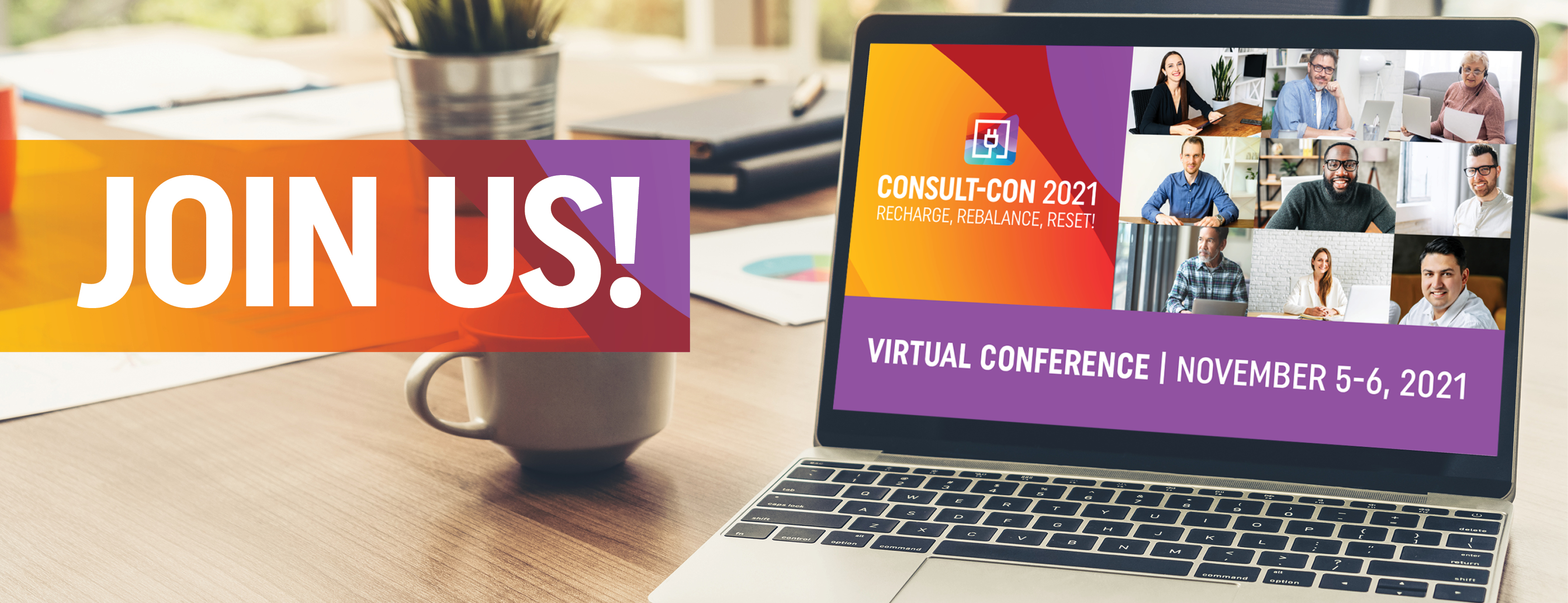 *This Offer Expires on October 31, 2021 !